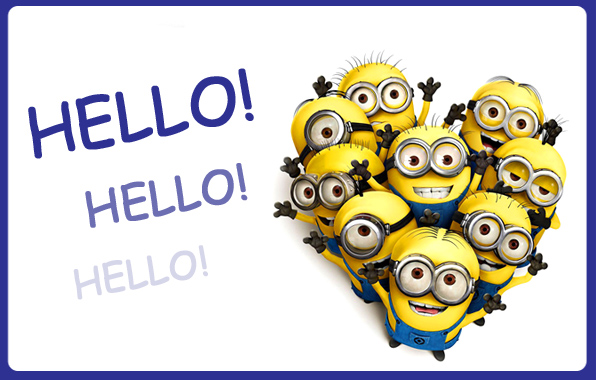 m
m
m
How old are you?
What have you got in your school bag?
What’s your favourite sport?
What can you do?
What food do you like?
What’s your favourite colour?
m
m
m
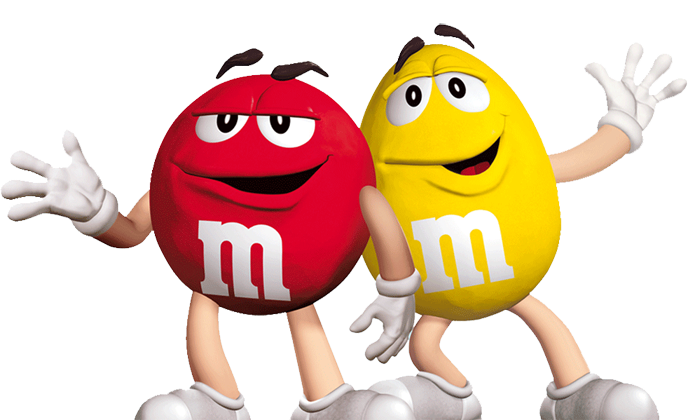 He is a farmer. Where does he work?
At a hospital
She is a doctor. Where does she work?
At a shop
He is a police officer. Where does he work?
At a fire station
At a police 
station
She is a postman. Where does she work?
He is a teacher. Where does he work?
At a restaurant
He is a fire-
fighter. Where does he work?
At school
He is a waiter. Where does he work?
On a farm
She is a cashier. Where does she work?
At a hospital
At a post office
TV
newspapers
magazine
the Internet
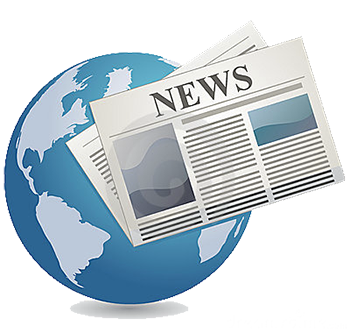 radio
Types of media
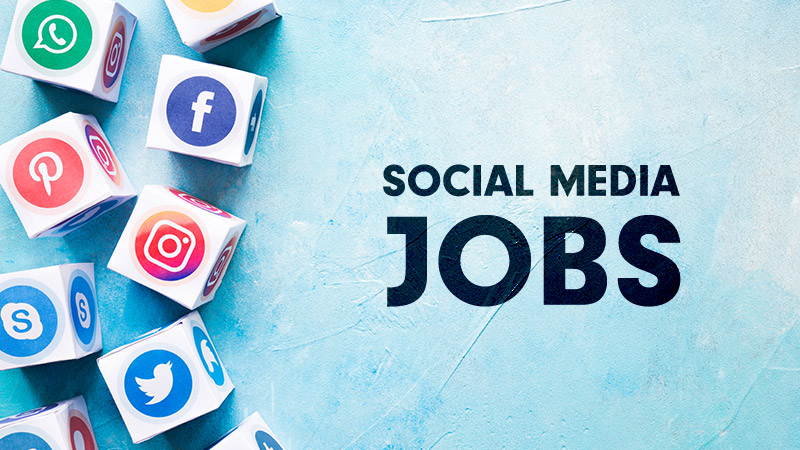 We will …
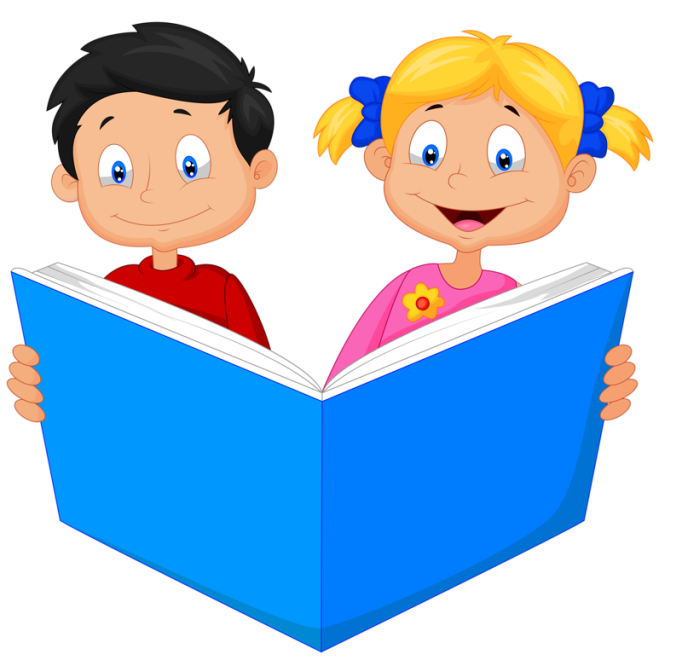 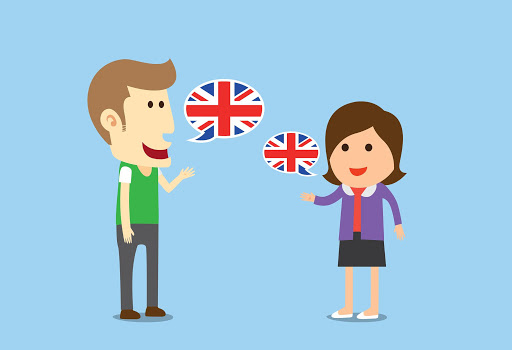 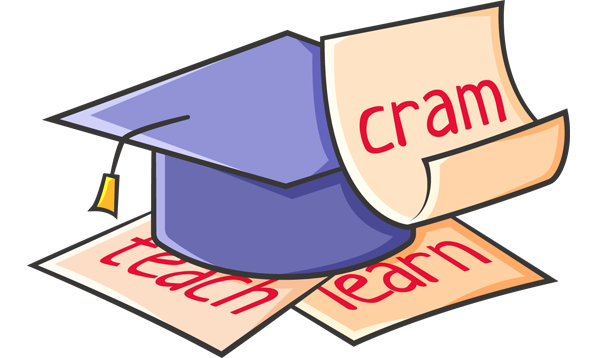 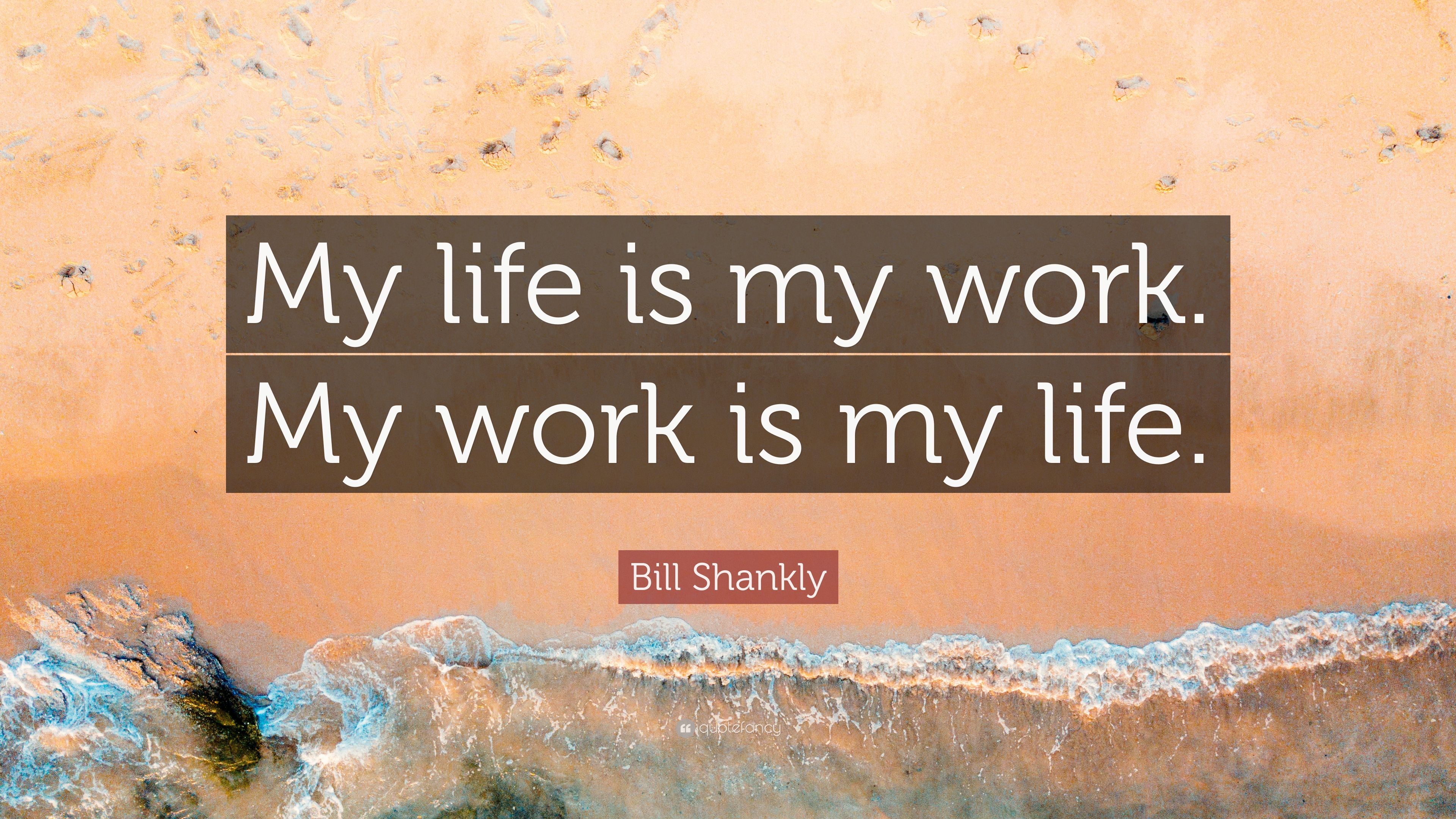 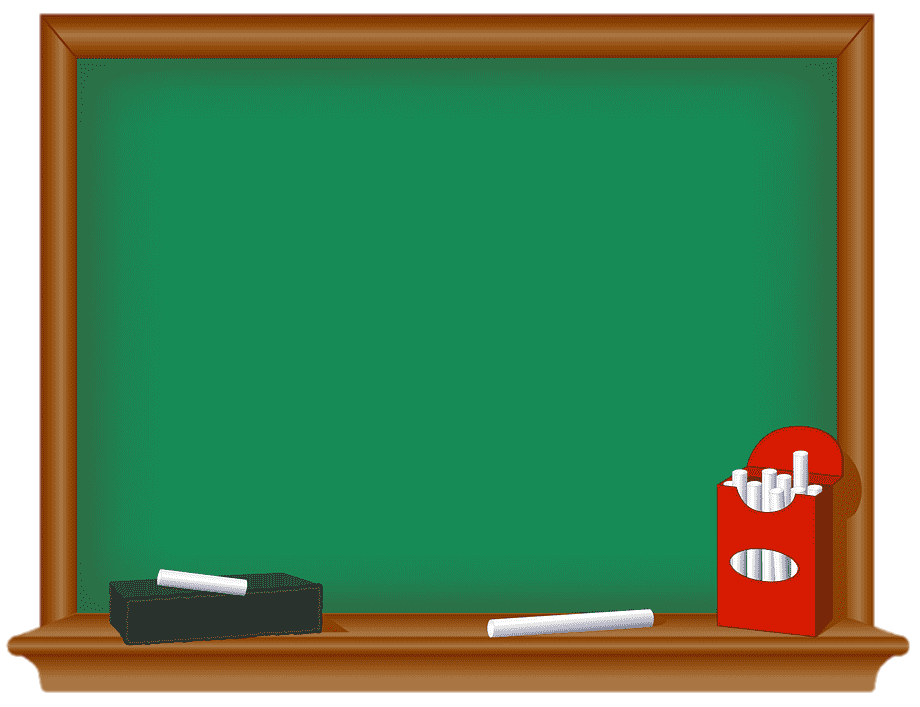 Wednesday, the 7th of April.
Classwork
director
reporter
newsreader
editor
presenter
sound engineer
Those were today’s headlines. And now it’s over to Jenny for the weather forecast.
newsreader
editor
Hold the front page!
This is Larry Forester, live from Glasgow.
reporter
sound engineer
The sound quality is not very good.
And now everybody get ready to welcome Britney Spears! Hello there, Britney!
presenter
Ex 5 p 112
forecast
sit
report
news
com
weather
C
a news report
a sitcom
B
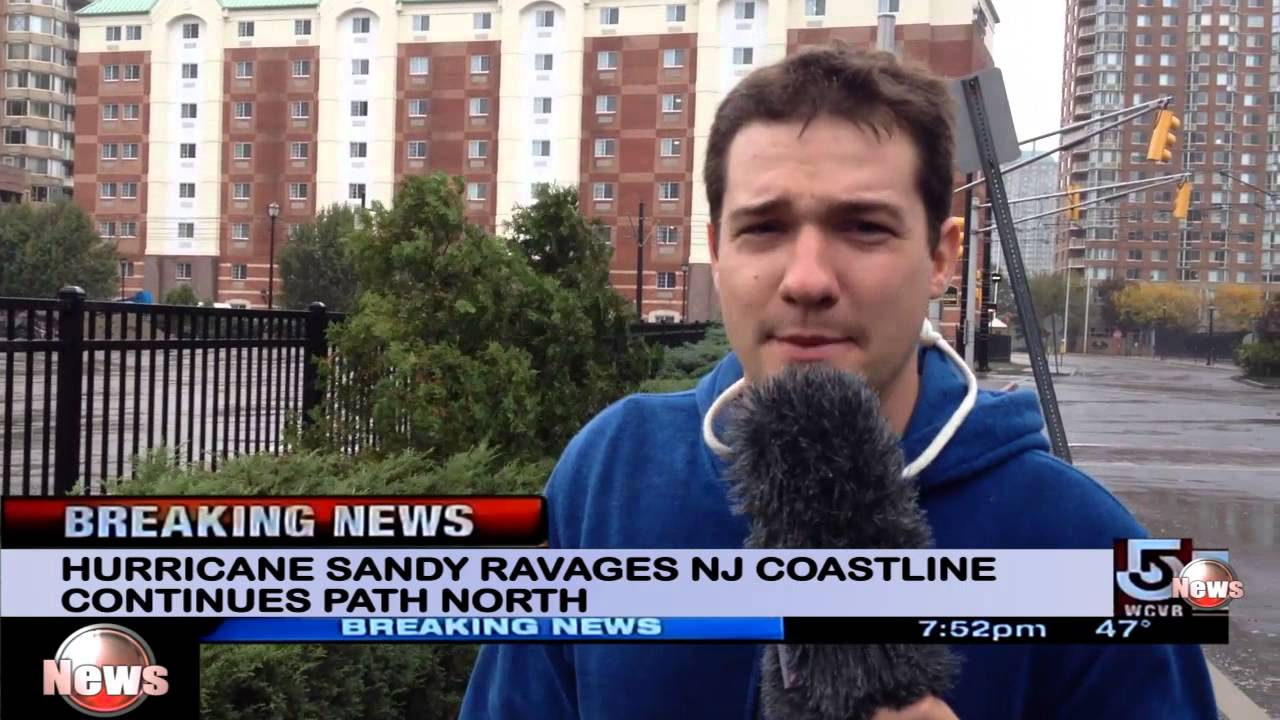 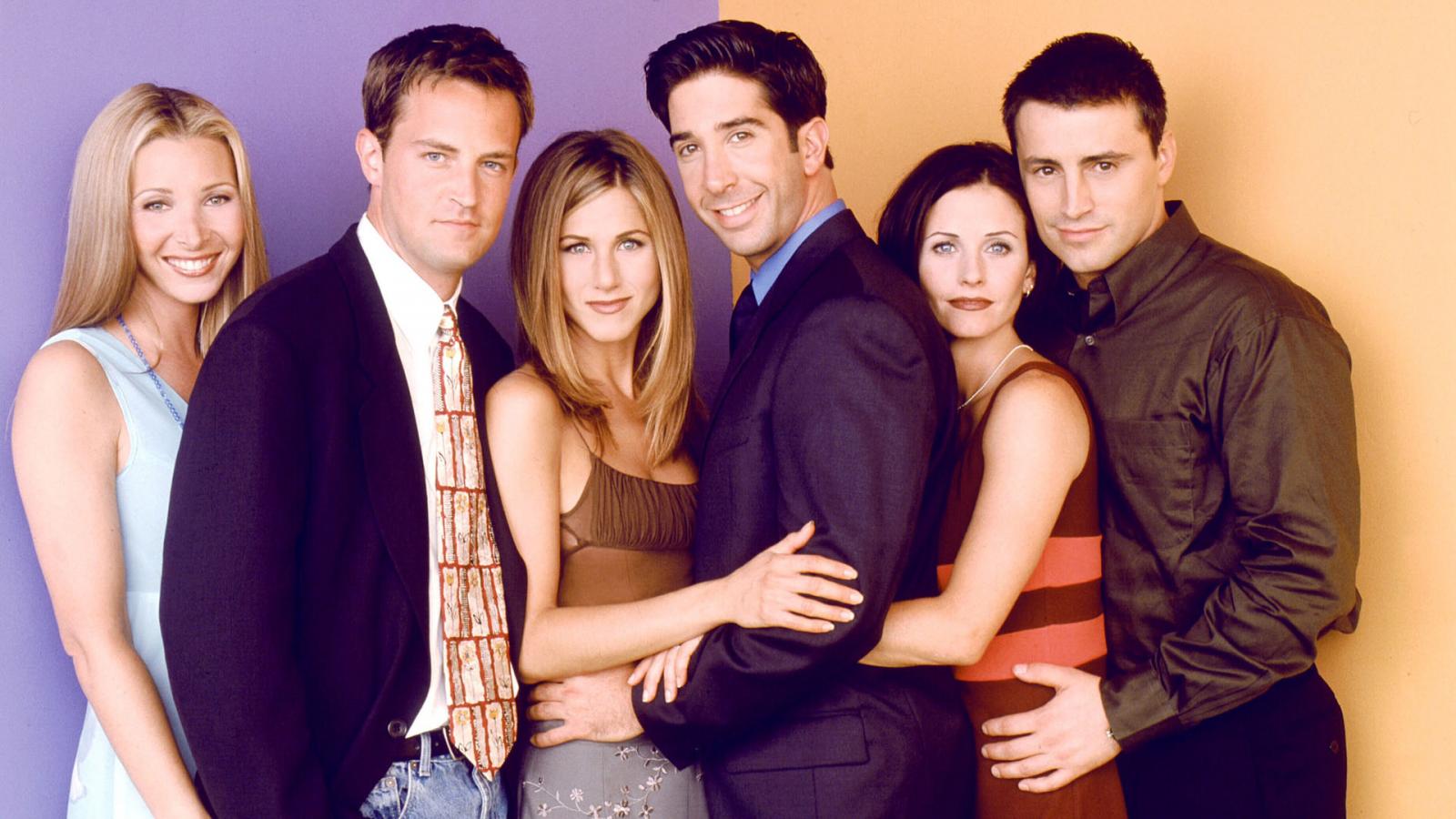 weather forecast
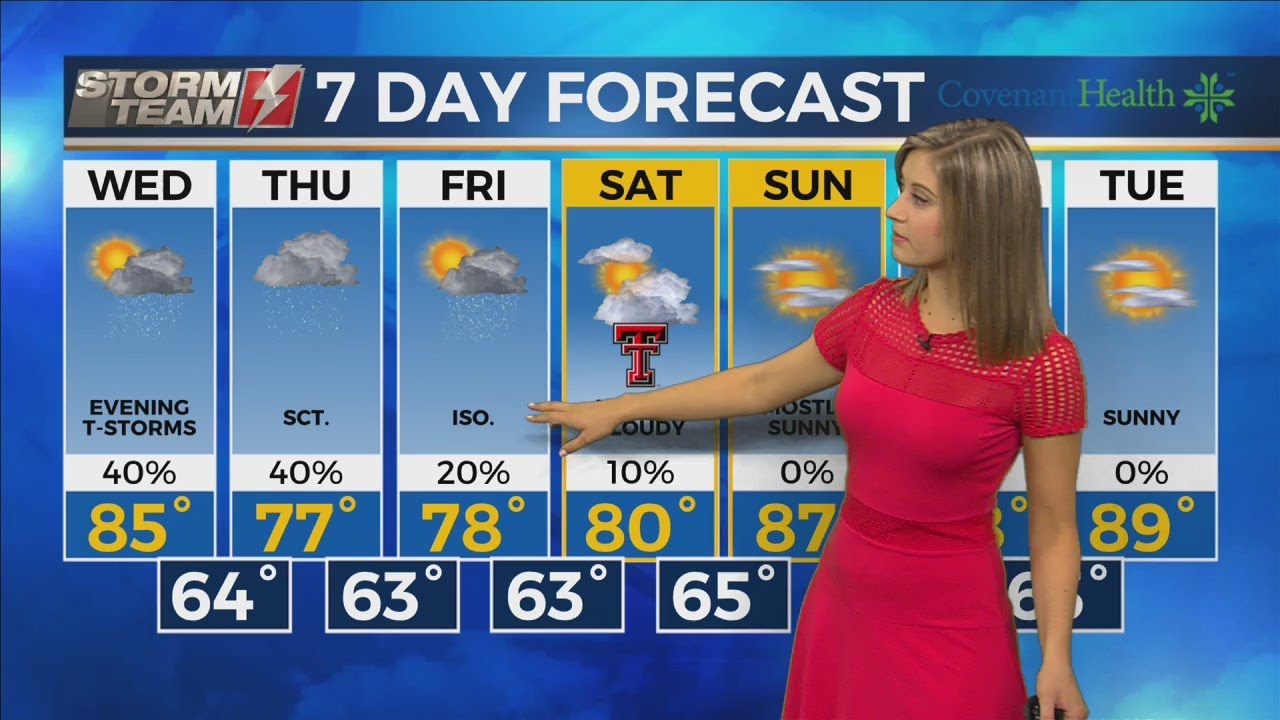 A
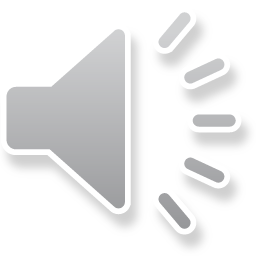 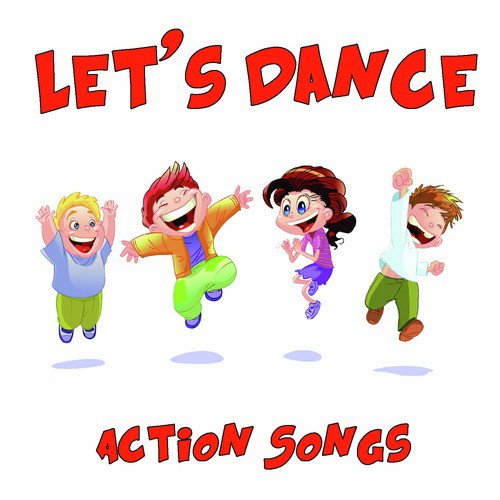 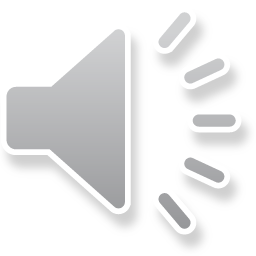 to calm her down 
 they were released into the wild again 
С) it was just going to be a routine call 
D) to help the mother koala 
E) they go straight for it 
F) on their own for very long
G) the stress hadn’t done any harm
успокоить ее
они были снова выпущены на свободу
это был просто очередной рутинный звонок
помочь маме коале
они идут по прямо к нему
самостоятельно (в течение долгого времени)
стресс не нанес какого-либо ущерба
Ex 2 p 112
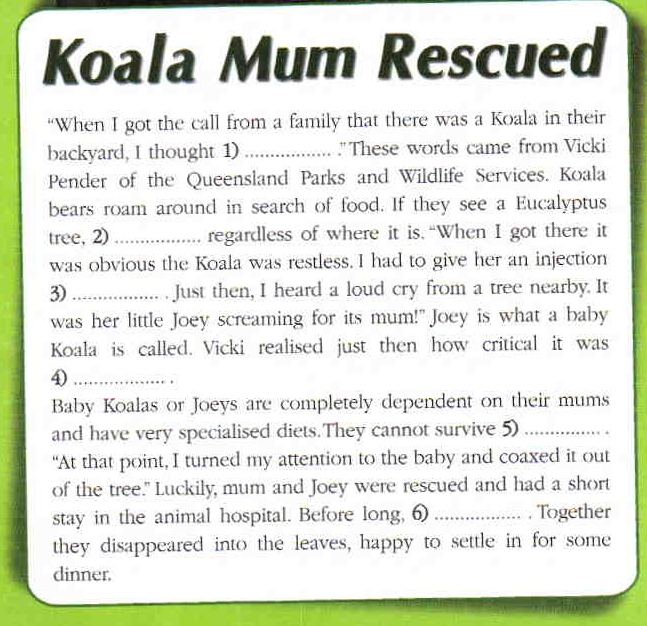 C
E
A
D
F
B
Speaking!
All types of media are important. I use … The most interesting profession for me is …
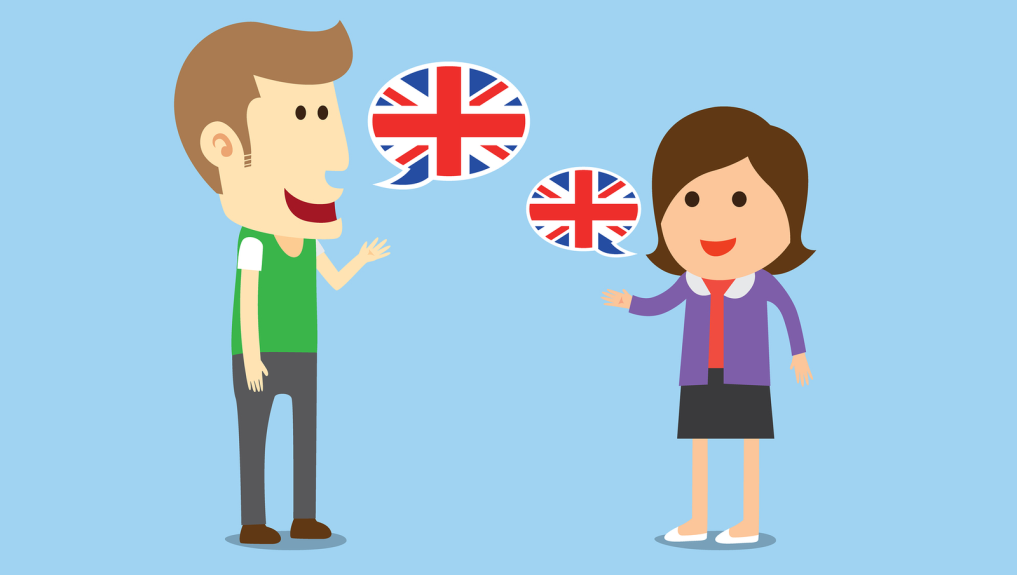 Homework
Group 1 – ex 1
Group 2 – ex 2
Thank you for the lesson! 
Game!Find a dollar!
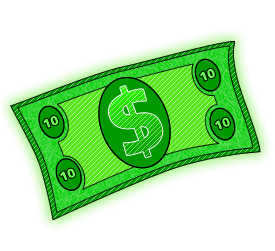 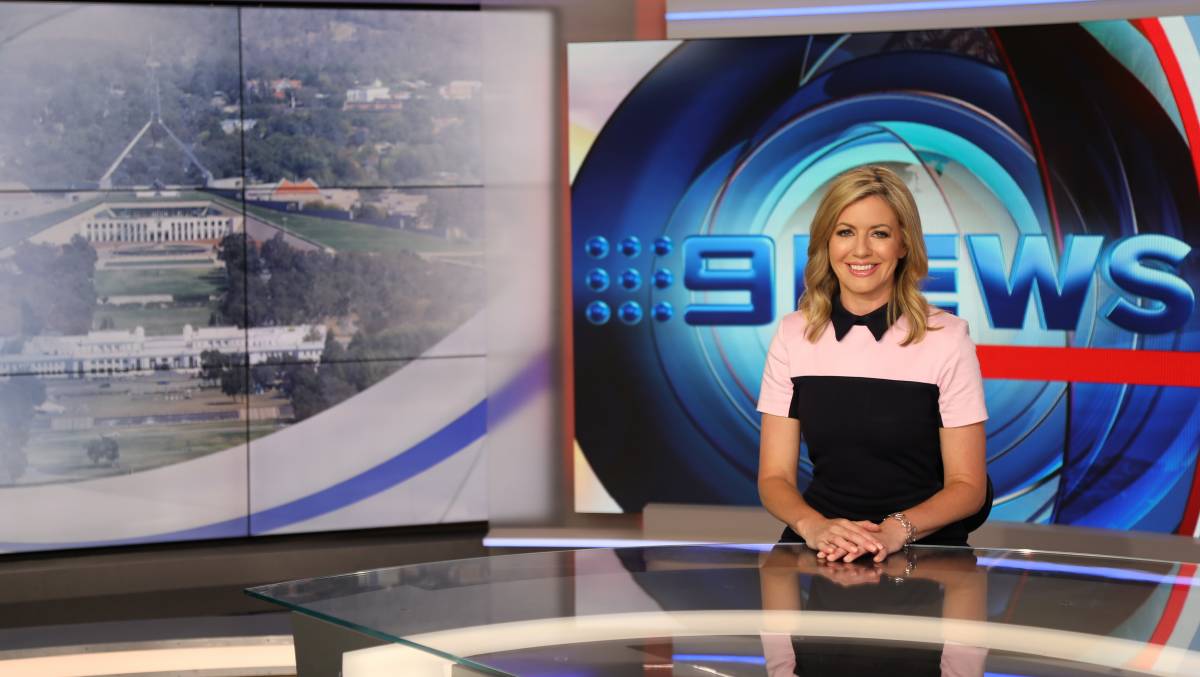 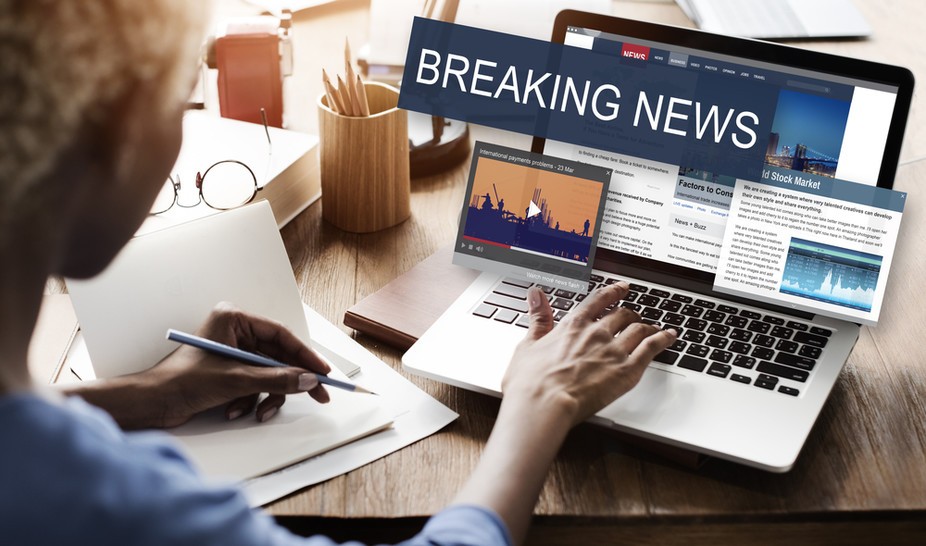 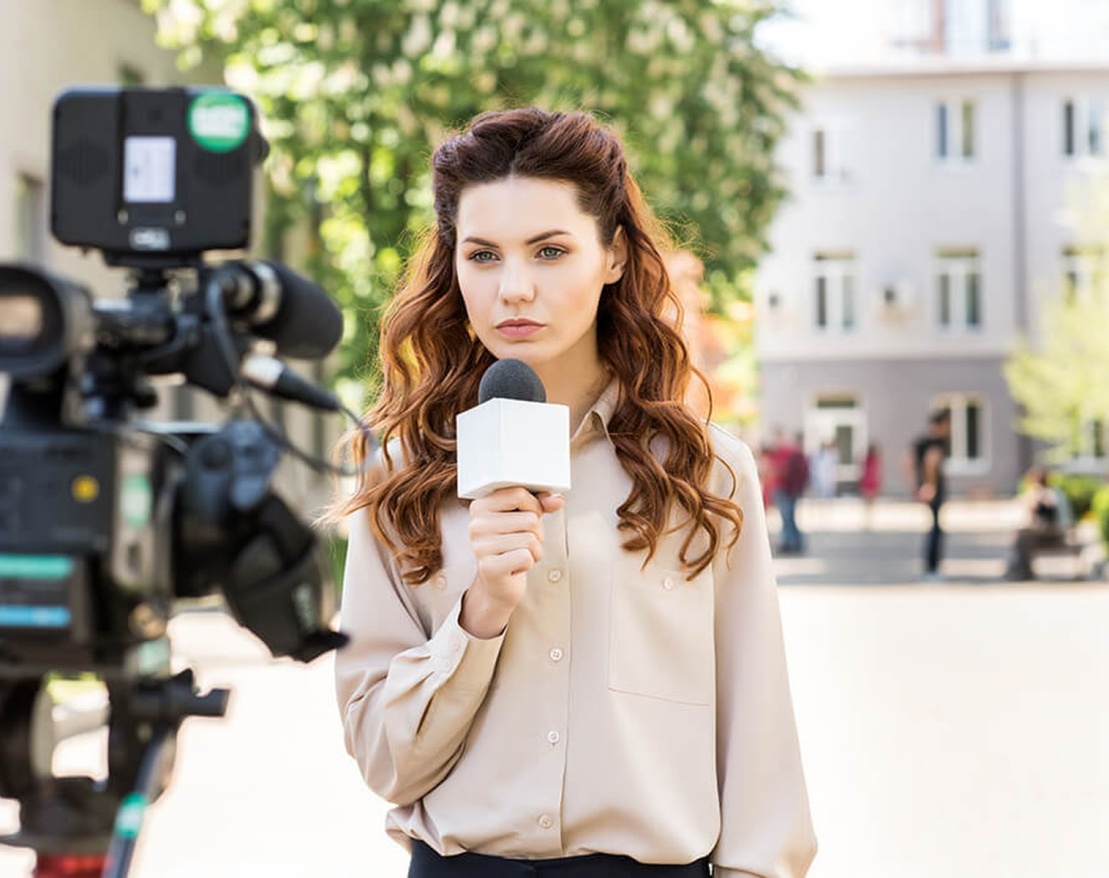 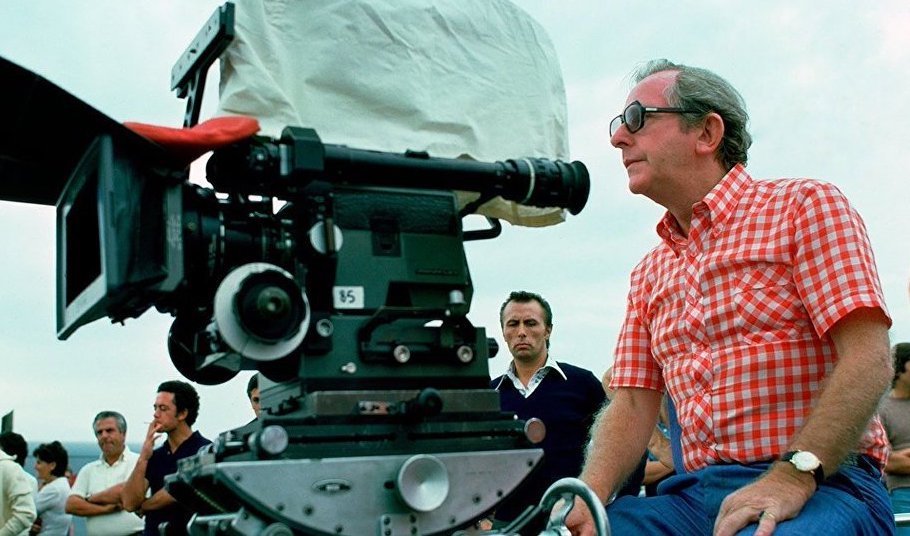 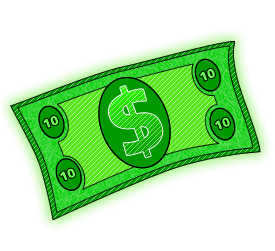 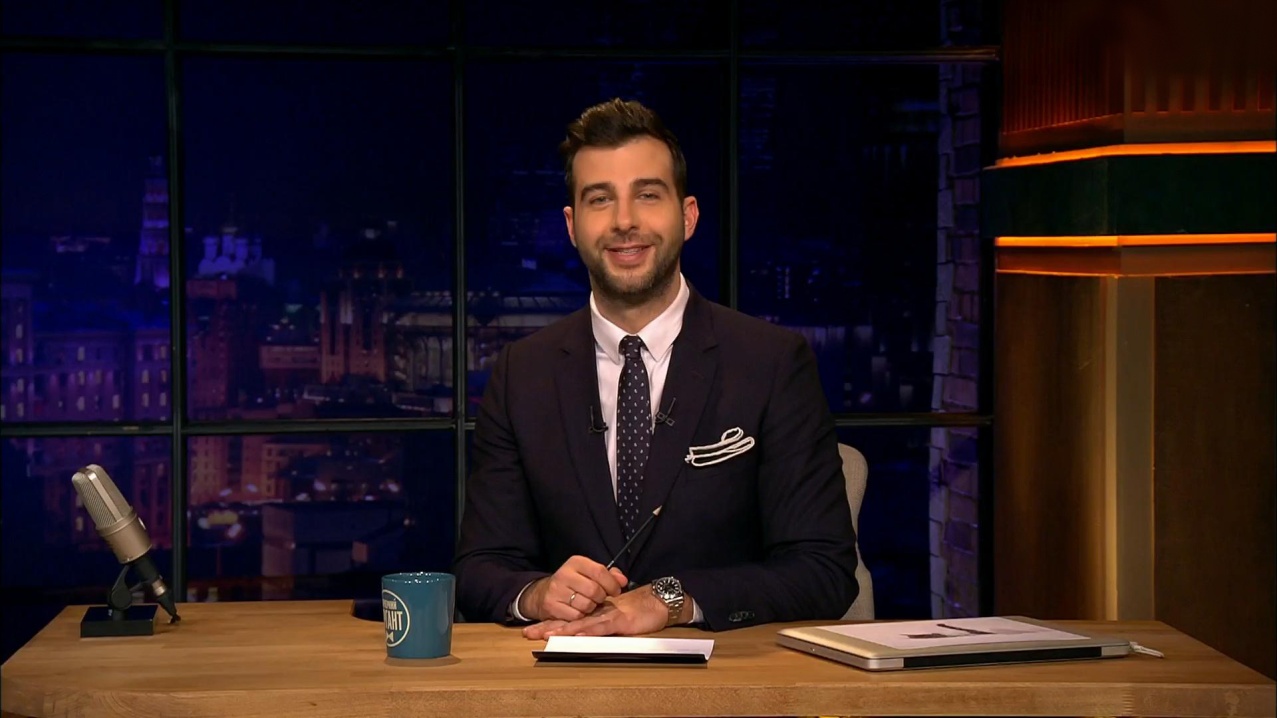 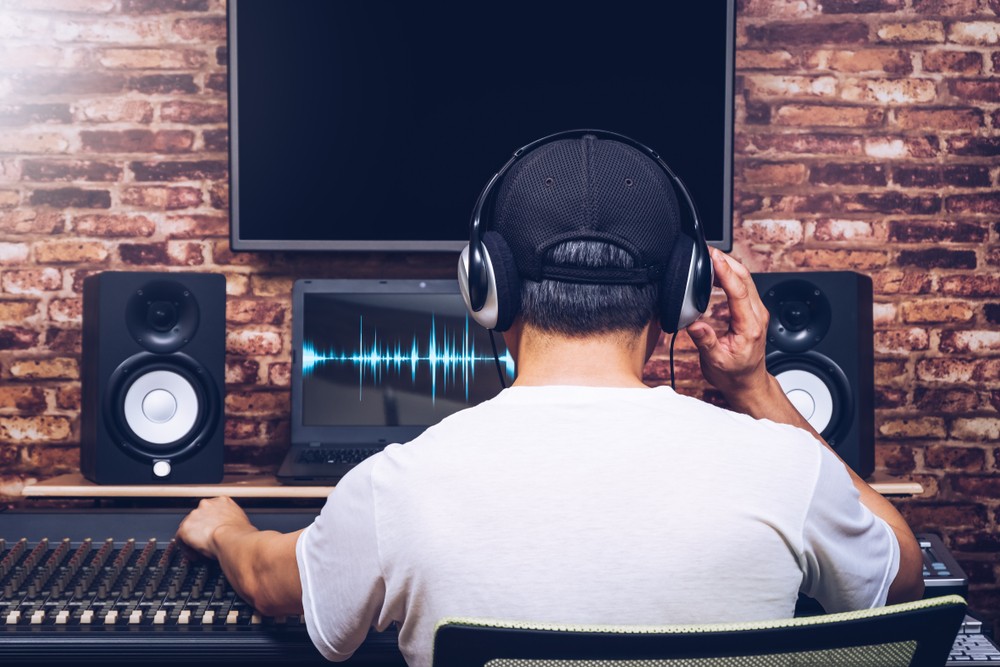 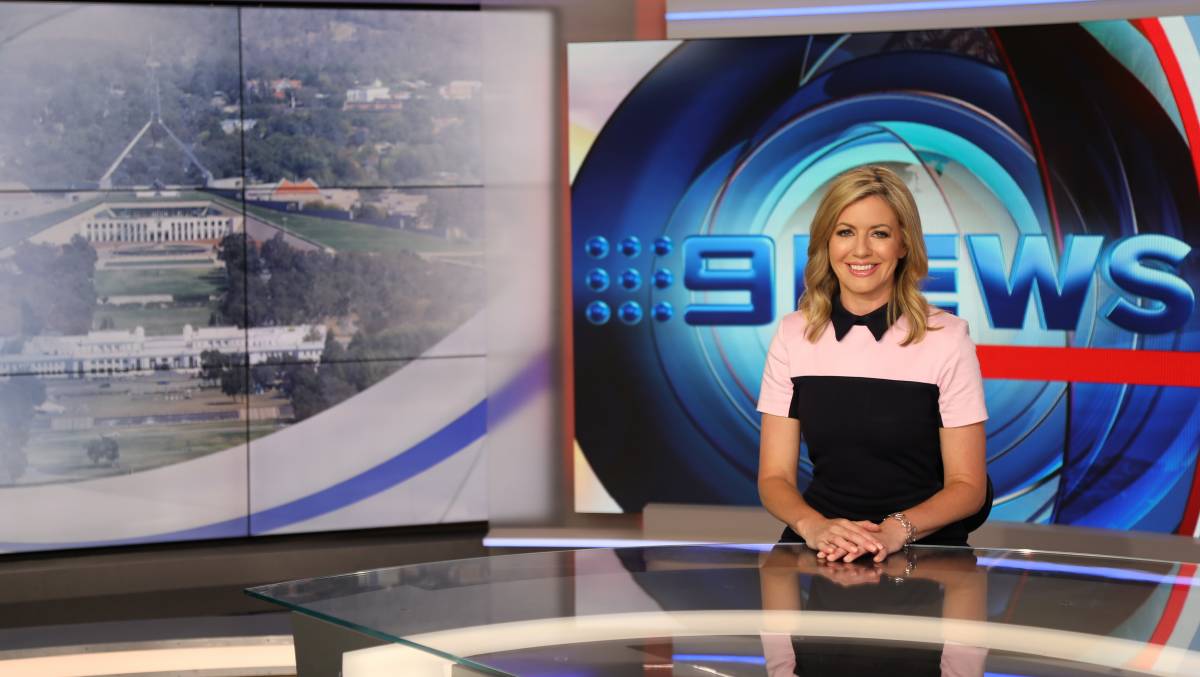 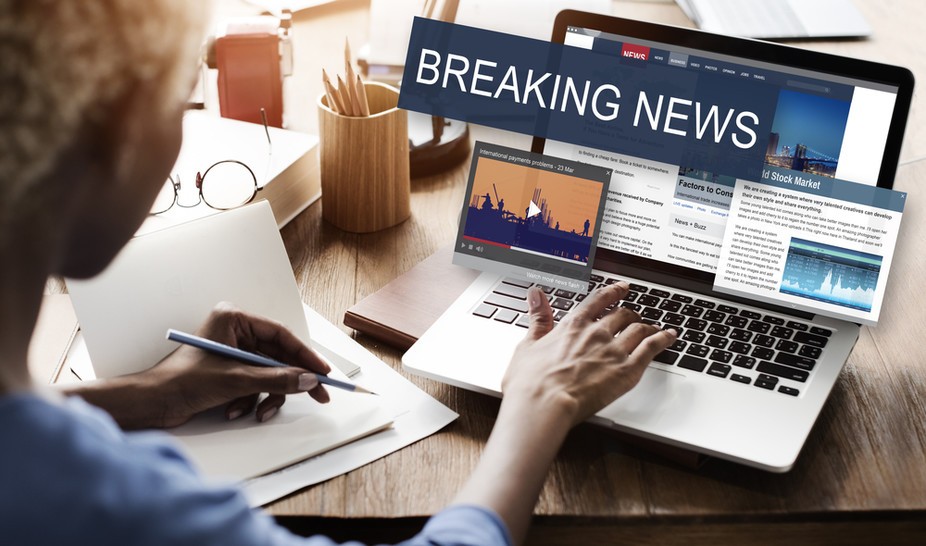 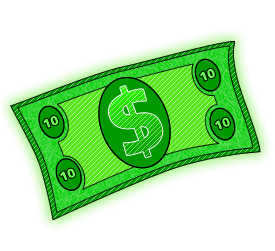 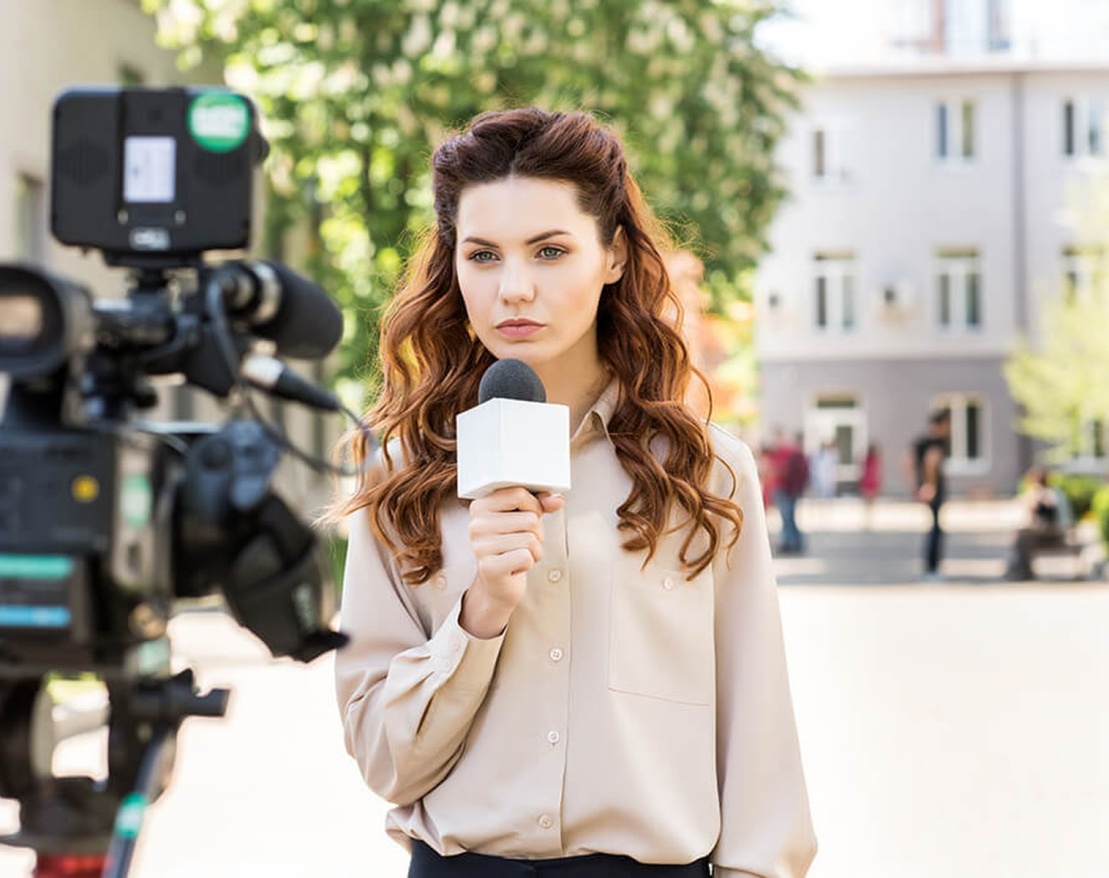 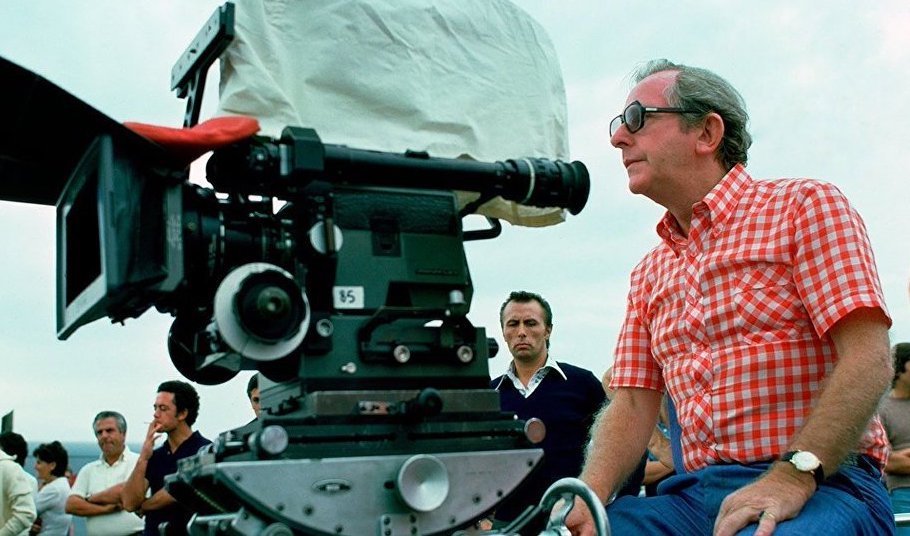 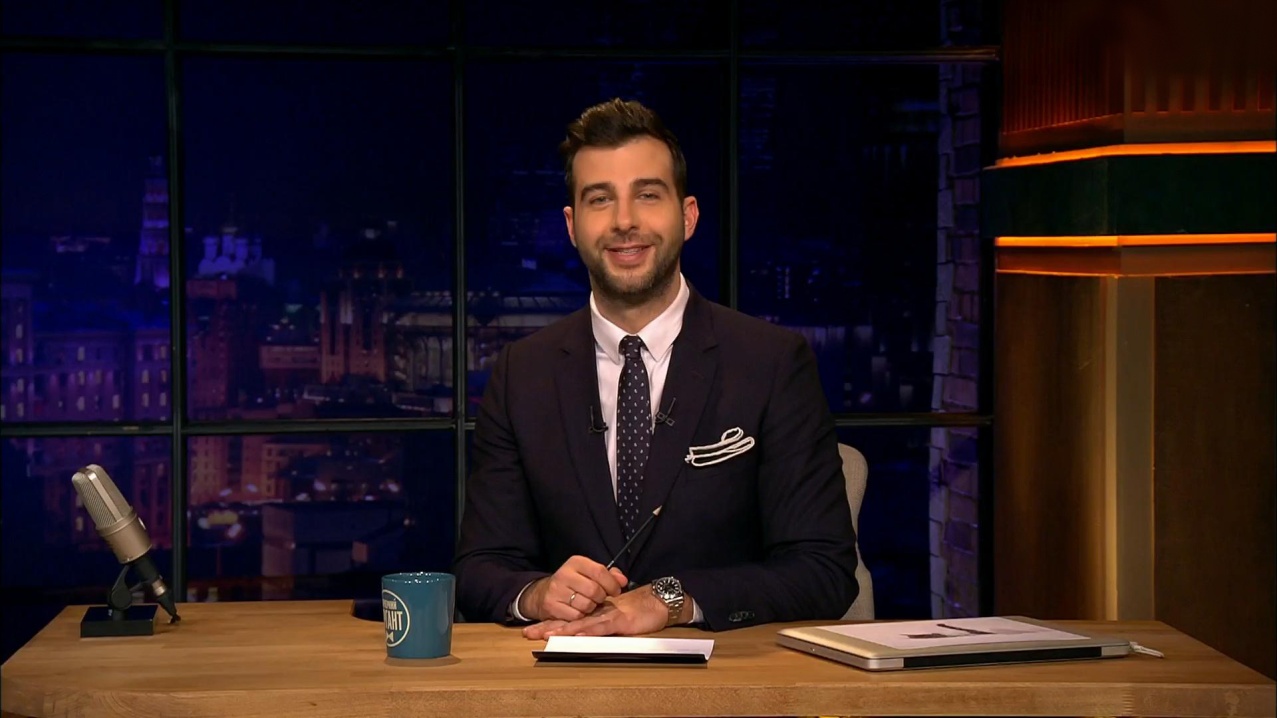 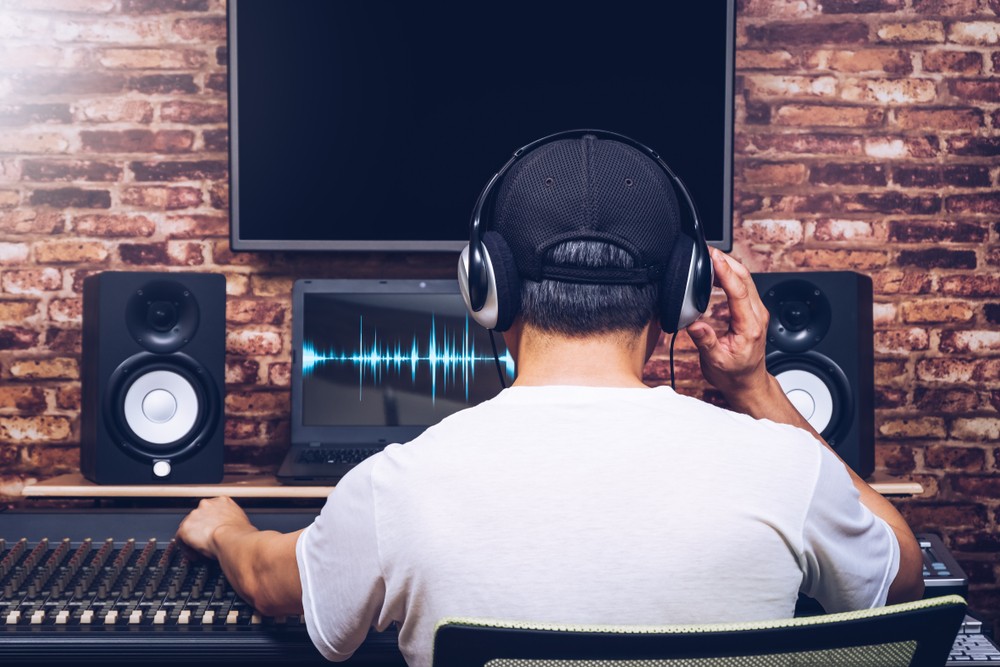